Ajankohtaista Verohallinnosta
Verohallinnon eläkeläisten tapaaminen 12.2
Markku Heikura
Verohallinnon budjetin arvioitu kehitys ilman tuottavuusohjelman vaikutuksia ja tuottavuusohjelman vaikutuksien kanssa
- 10 M€
- 47 M€
Säästöjen kohdentaminen Verohallinnossa
Palvelut
Valvonta
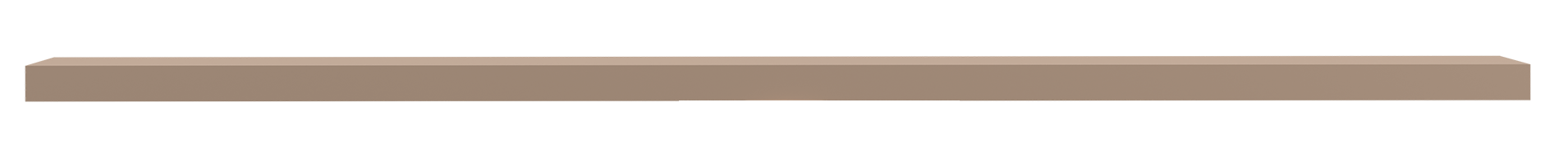 Päätös palveluiden tavoitteista
OmaVeron viestipalvelusta luovutaan pääosin 1.3.2025

Käyntiasiointia supistetaan 

Puhelinvaihteesta luovutaan vaiheittain - palvelu tekoälypohjainen

Muu puhelinpalvelu - palvelutavoitteita sopeutetaan taloustilanteen mukaisesti
Palveluiden sopeuttamisen kohdentaminen
Ohjaamme digikyvykkäät asiakkaat nykyistä vahvemmin käyttämään 
OmaVeroa
Puhelinvaihde
- 5-7 htv
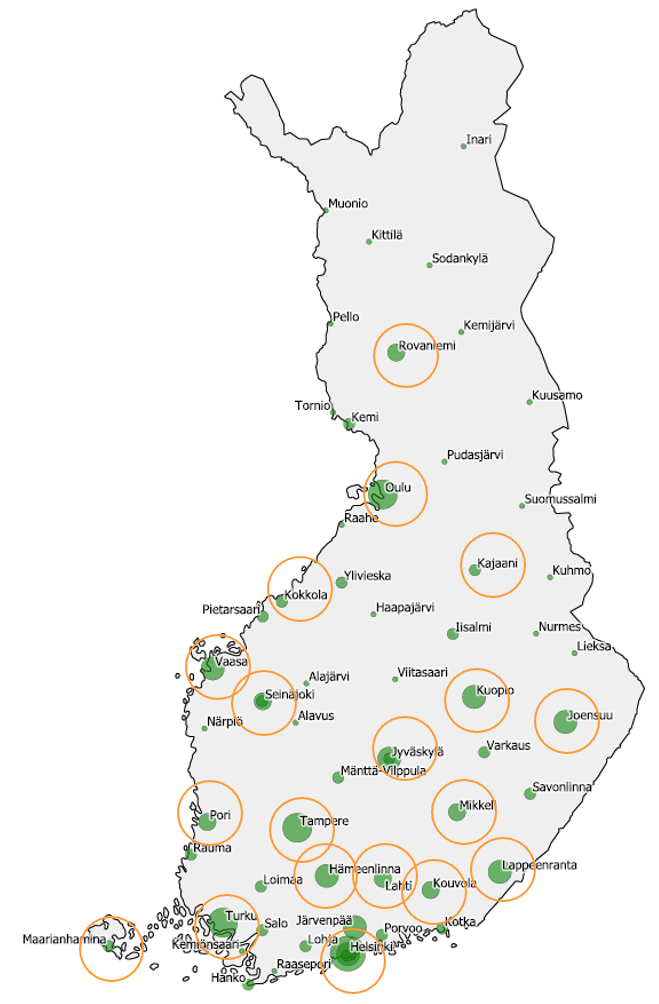 Verohallinnon toimipaikat 1.7.2026
YT-neuvottelut
Verohallinnon johtoryhmä on kokouksessaan 23.10.2024 päättänyt toteuttaa suunnitelman työvoiman vähentämisestä.
Suunnitelma on käsitelty henkilöstön edustajien kanssa yhteistoiminta-neuvotteluissa 9.9.–21.10.2024. 
Neuvottelujen jälkeen työvoiman vähentämistarve on edelleen enintään 200 henkilöä.  
Ennen henkilön irtisanomista Verohallinto selvittää, voidaanko hänet ammattitaitoonsa ja kykyynsä nähden kohtuudella sijoittaa tai uudelleen kouluttaa uusiin tehtäviin. 
Tiedossa on jo nyt, että arviolta noin 30 henkilöä voidaan uudelleen sijoittaa päätoimisen asiakasneuvojan tehtävään toiselle paikkakunnalle.
Tavoitteena on tehdä päätökset irtisanomisista tai mahdollisista virkajärjestelyistä (uudelleensijoitus/koulutus) vuoden 2024 aikana.  
Virkasuhteet päättyvät irtisanomisaikojen puitteissa pääsääntöisesti vuoden 2025 aikana.
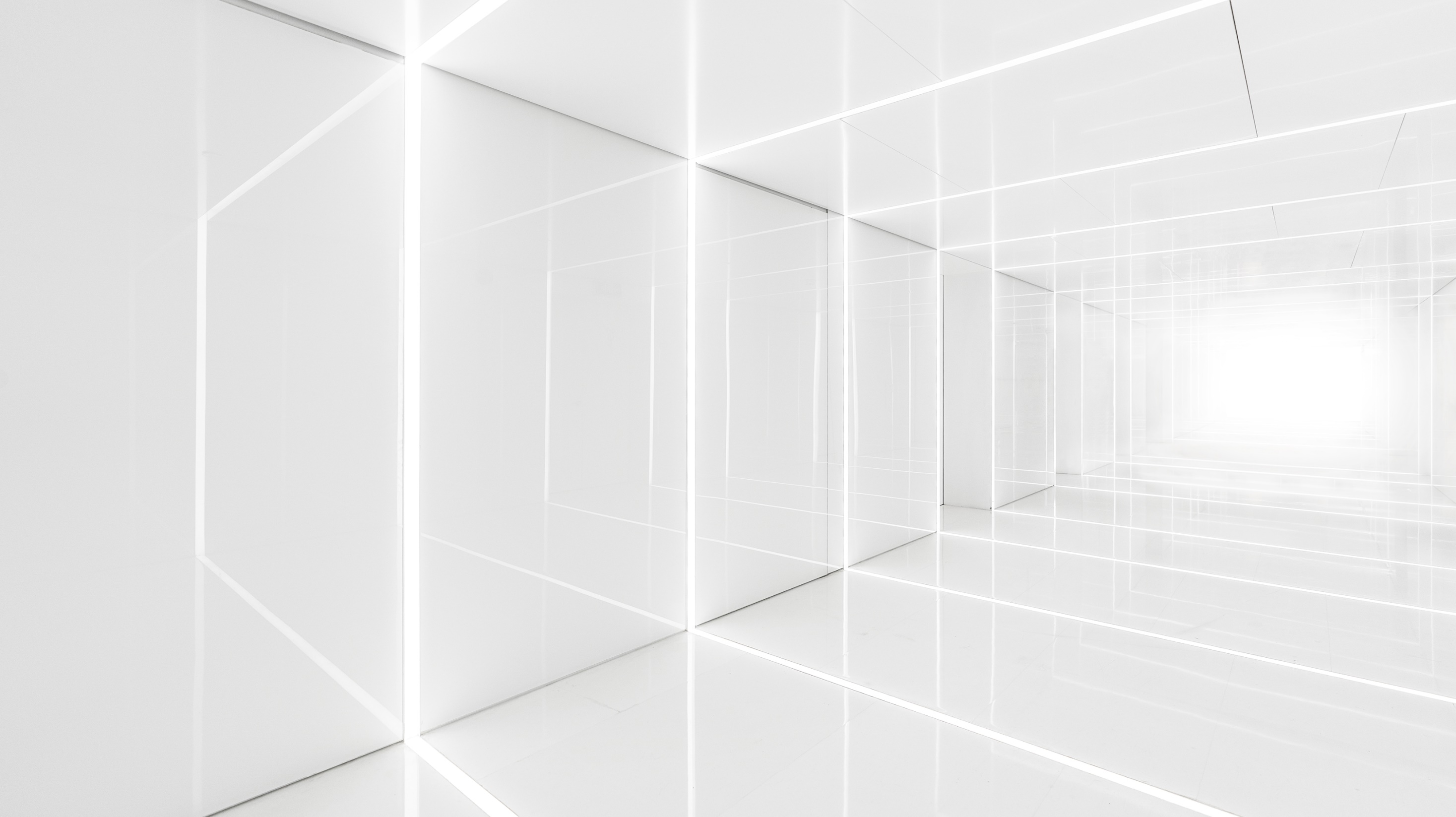 Kaksi kaistaa: tehostamme ja varaudumme tulevaan
… mutta meidän pitää myös varautua tulevaan

Kaksi tärkeintä mahdollistajaa tulevaisuudessa
RTE (Real Time Economy)
Tekoäly (AI)
Meidän pitää sopeuttaa toimintaamme…

Vaikutukset toimintaan ja palveluihin:
henkilöstövähennykset
YT neuvottelut 200 henkilöstä - toteuma 141
kokonaisvähennystarve 550 - 800 henkilöä
leikkaukset IT- toimintaan
palvelutason leikkaukset
toimipisteiden karsinta 53 -> 19 pistettä
karsiminen kuluista
Vuosi 2024
Yhteenveto tulossopimuksen tavoitteiden näkökulmasta: 
Toimintaa kuvaavat tavoitteet: Erinomainen (13/13 tavoitteet täysin saavutettiin).
Henkilöstömittarit: Hyvä (5/6 tavoitteista jäätiin max. 10%, yhdessä poikkeama yli 10%).
sairaspoissaoloissa toteuma yli 10%. Kuitenkin samalla tasolla kuin 2023 ja historiallisesti alhainen taso.
Muut tavoitteet: varautumiseen liittyvä tavoite osittain saavutettiin.
useassa hankkeessa jouduttu odottelemaan VM:n linjauksia tai ohjeita.
Hankkeet: Erinomainen
Tuottavuuden kehitys: erinomainen
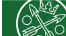 Vuosi 2024
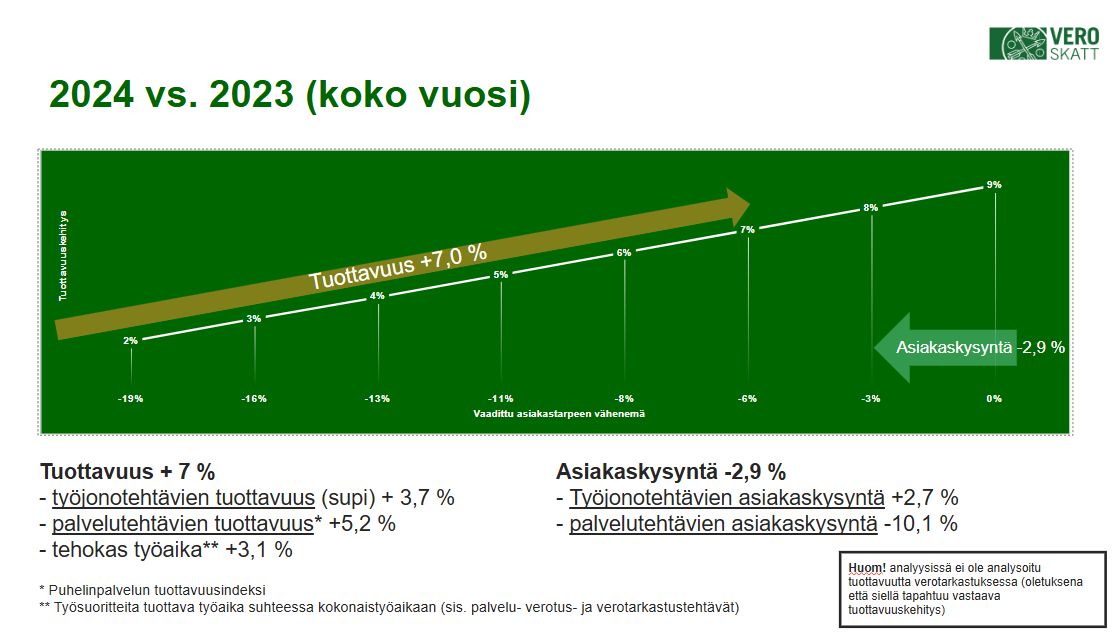 Verohallintoaloitteisen valvonnan vaikutus veroina*
Ohjauksen ja valvonnan toimenpiteillä kasvatettiin verojen määrää vuonna 2024 noin 505 miljoonaa euroa
Kasvun taustalla onnistunut kohdevalinta ja tehokkaasti valitut toimenpiteet
Yksi ohjaukseen ja valvontaan käytetty virkailija tuottaa verotuloina yli miljoona euroa 

Valvonnan välilliset vaikutukset asiakkaiden käyttäytymiseen tulevat suoran vaikutuksen päälle
Tästä on vuosien ajoilta lukuisia Verohallinnon omia havaintoja (uudet ilmiöt, joihin puututaan ja havaitaan sen jälkeen muutos asiakkaiden ilmoituskäyttäytymisessä) sekä myös tutkimustuloksia, joiden mukaan yritykset ilmoittavat enemmän voittoja ja palkkoja tehdyn verotarkastuksen jälkeen

Vertailutietotarkastusten ongelmat vaikeuttavat valvontaa
* Tarkoittaa valvontatoimenpiteillä lisättyjen maksettavien verojen määrää. Veron perusteena oleva tulo tai väärin perustein vähennetty meno on tätä suurempi. Yhteensä puuttuvia/ilmoittamatta tuloja tai väärin perustein ilmoitettuja menoja on valvonnassa havaittu  muutamia miljardeja euroja.
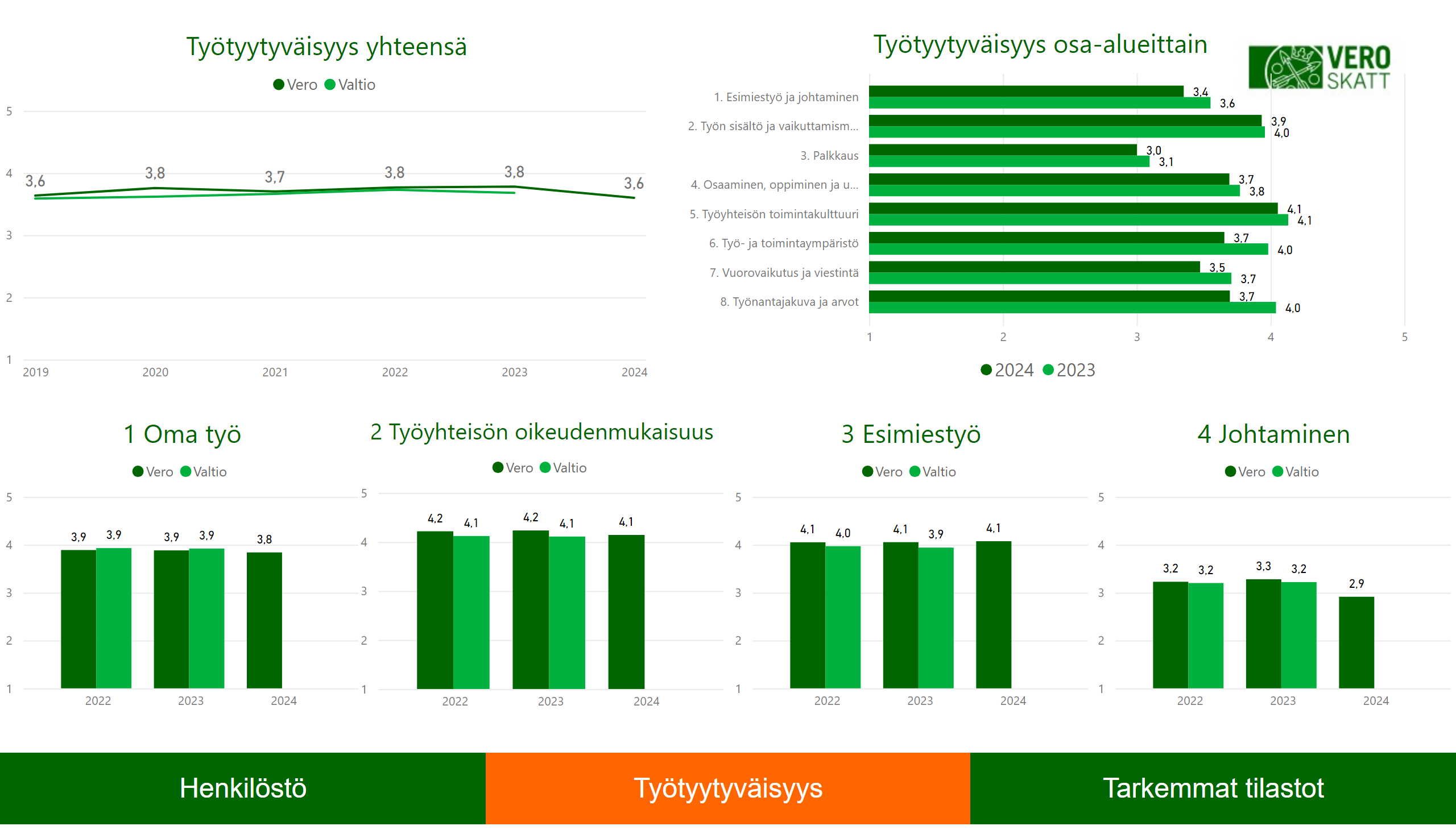 Työtyytyväisyys
[Speaker Notes: card
No alt text provided

card
No alt text provided

card
No alt text provided

4 Johtaminen
No alt text provided

3 Esimiestyö
No alt text provided

2 Työyhteisön oikeudenmukaisuus
No alt text provided

1 Oma työ
No alt text provided

slicer
No alt text provided

Työtyytyväisyys osa-alueittain
No alt text provided

Työtyytyväisyys yhteensä
No alt text provided]
VH rahoitus ja käyttö (m€, Verotusmomentti)
Menotaso vielä 2027 yli myönnetyn määrärahan eli sopeuttaminen jatkuisi vielä 2028
[Speaker Notes: Vihreä pylväikkö sisältää meille valtion talousarviossa ja ao. vuoden lisäbudjeteissa myönnetyt toimintamenomäärärahat sekä tulevien vuosien osalta kehyksessä luvatut määrärahat. Vuodesta 2024 alkaen meille tullaan tällä hetkellä tiedossa olevan kehyksen mukaan myöntämään noin 420 miljoonaa euroa toimintamenomäärärahaa.  

Harmaa pylväikkö kuvaa menotasoamme. Vuosina 2019-2021 käytimme vähemmän rahaa kuin saimme valtion budjetista ja tällöin siirtomäärärahakanta kasvoi (viivadiagrammi). Vuodesta  2022 alkaen käytämme enemmän rahaa kuin saamme valtion budjetista eli "syömme säästöjä"/siirtomäärärahakanta pienenee.
 
Siirtyvä erä tulisi olla vähintään 10 % vuosibudjetista, eli vähintään 40 miljoonan euron taso tulisi säilyä. Tulevina vuosina tehtävä n 40 milj. euron menosopeutuksen vuoksi siirtomäärärahakanta pienenee jo puoleen tästä, mutta lähtisi vuodesta 2027 alkaen hiljalleen nousuun ( tavoitetaso olisi noin 40 miljoonaa).

Kuvassa ei ole ennakoitu hallitusohjelman tuottavuusohjelman vaikutuksia.]
Verohallinnon nettomenojen sekä verotulojen kehitys
Digitaalinen viranomaisviestintä avainasemassa tulevien säästöjen saavuttamisessa
Asiakkaalle vaivatonta ja turvallista
Verohallinnolle säästöjä
Digitaalisuuteen siirtymisestä jopa noin 10 miljoonan vuotuiset säästöt.
Paperipostin käsittely maksaa Verohallinnolle vuosittain 17 miljoonaa euroa. Kuluja tulee kirjeiden, päätösten ja lomakkeiden tulostamisesta ja postittamisesta sekä asiakkailta tulleen paperipostin käsittelystä.
Suurin osa paperisesta veropostista lähetetään ihmisille, jotka hoitavat veroasiansa sähköisesti OmaVerossa.

Vastuullisuus (paperin säästö, arkistointikustannukset)
Sähköinen veroposti kannattaa ottaa käyttöön, koska se tulee perille nopeasti ja varmasti. 
OmaVerossa kirjeet ja päätökset pysyvät tallessa (arkistointi).
Veroasioita voi hoitaa digitaalisesti myös toisen henkilön puolesta hänen valtuutuksellaan.

Vastuullisuus (asiakkaan mahdollinen matkustaminen)
Visiona täysin digitalisoitu verotus - Vero 3.0
Verohallinto 1.0
Verohallinto 2.0
Verohallinto 3.0
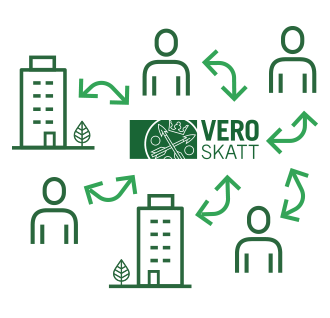 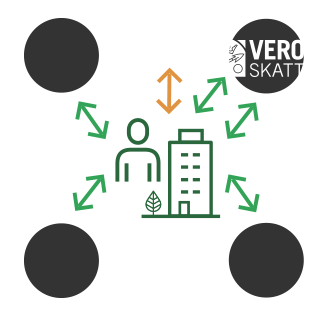 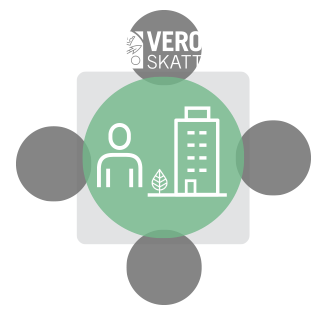 digitaalinen ilmoittaminen
yhdistyneitä verotusprosesseja
valtion organisaatiot vaihtavat tietoa aktiivisesti keskenään
reaaliaikainen näkökulma
neuvontaa annetaan asiakkaille etukäteen proaktiivisesti
asiakkaat
ei erillistä veroraportointia
verotusprosessit kehitetään asiakkaiden tarpeiden mukaan
yhden luukun periaate
tulevaisuusnäkökulma
neuvonnan ja palvelun tarve osataan ennustaa ja antaa ajoissa
kumppanit
paperiprosessit
erilliset verotusprosessit
valtion organisaatiot toimivat omissa kuplissaan
menneisyysnäkökulma
neuvontaa annetaan asiakkaille sitä kysyttäessä
veronmaksajat
Verotus 2030-luvulla
RADIKAALISTI UUDISTETUT VEROTUSMENETTELYT
ASIAKASALOITTEISET
PALVELUT
HENKILÖVEROTUS
YRITYSVEROTUS
Asiointitarve ja hallinnollinen taakka minimoidaan
Automaation avulla mahdollistetaan aika- ja paikkariippumaton asiointi
Asiakasaloitteisten vaatimusten käsittelyn läpimenoaika lyhenee päiviin
Toimimme ja kehitämme palveluita osana kumppaneiden ekosysteemiä
Elämäntapahtumalähtöinen verotus toimitetaan automaattisesti rakenteisten,  reaaliaikaisten ja kattavien tietojen pohjalta. Myös valvonta tehdään pitkälti automaattisesti.
Asiakas toimii veroasioissa ensisijaisesti itsenäisesti, asiointitarve vain erityistilanteissa.
Suurin osa verotuksesta toimitetaan automaattisesti. Reaaliaikaista tietoa hyödynnetään laajasti asiakkaan ohjauksessa ja valvonnassa.
Yrityksen asioita käsitellään kokonaisuutena yli verolajien.
MAHDOLLISTAJAT
REAALIAIKAINEN JA KATTAVAVEROTUKSEN TIETOPOHJA, TA 3.0
HYPERAUTOMAATIO JA TEKOÄLY
HENKILÖSTÖ
Laaja, laadukas data joka toimitetaan yhteen kertaan ja on kaikkien sitä tarvitsevien viranomaisten hyödynnettävissä 
Reaaliaikaiset, transaktiopohjaiset ja standardoidut tietovirrat (Tax 3.0, Virta)
Kattavat ja hyödynnettävissä olevat vertailutiedot
Hyödyntäminen valvonnassa, asiakaspalvelussa, asiakasaloitteisessa ja muussa toiminnassa.
Uusien ja kehittyvien teknologioiden ja toimintojen hyödyntäminen verokertymän ja/tai tehokkuuden kasvattamisessa 
Kyvykkyys ideoida, kehittää ja kokeilla jatkuvasti prosesseja ja toimintoja.
Osaamisessa korostuvat verotusosaamisen lisäksi kyky oppia uutta, kyky hyödyntää teknologiaa ja asiakaslähtöinen toimintatapa
Kyky hyödyntää organisaatiossa olevaa erilaista osaamista yhteistyössä
Asiantuntijatyö muuttuu "käsin lentämisestä" automatiikan ohjaamiseksi ja valvonnaksi - keskeistä päätösten tekeminen ja kommunikaatio
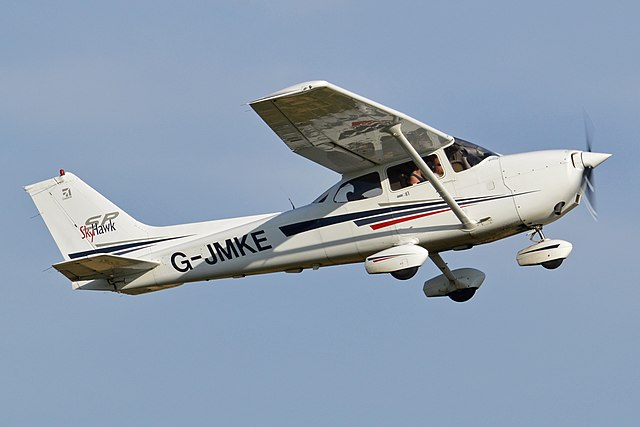 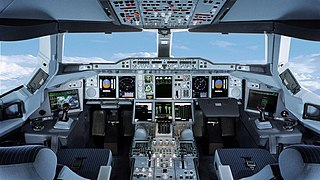 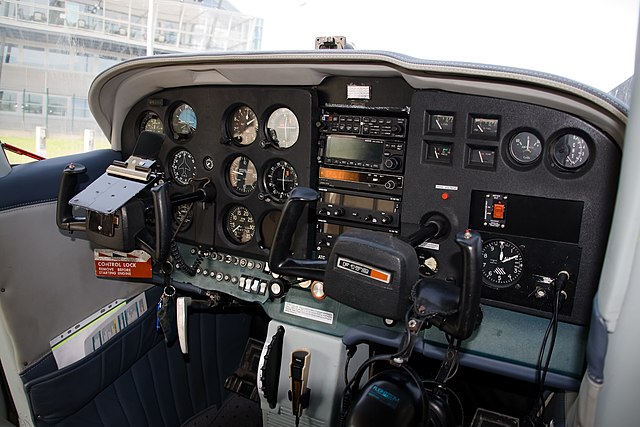 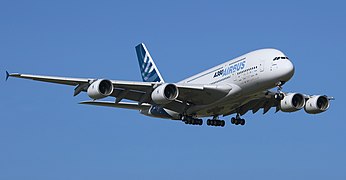 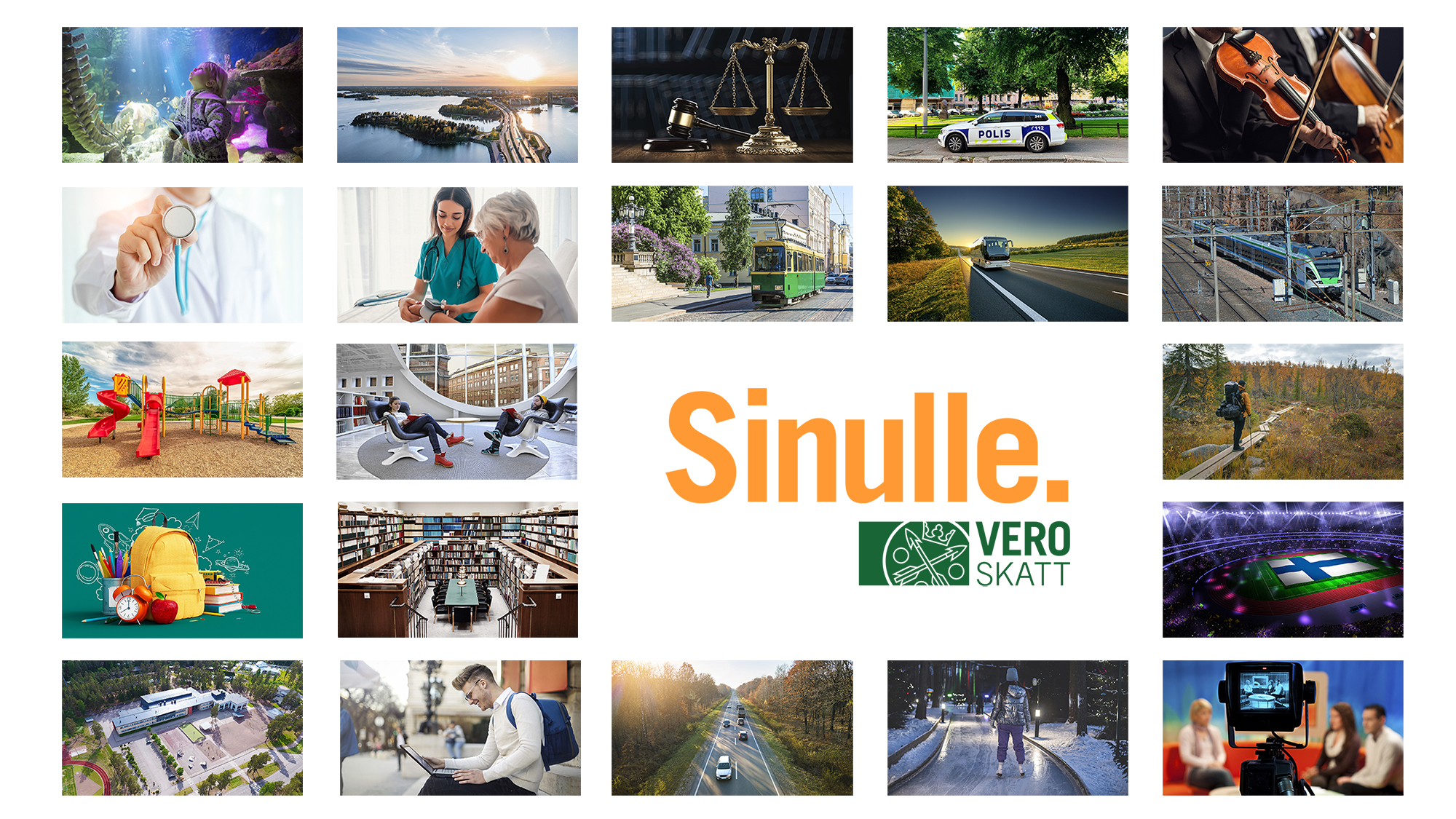 Tuottavuusohjelman luomat riskit tiivistetysti
Verohallinnolle asetettujen säästöjen saavuttaminen johtaa:
Asiakasneuvonnan vähentämiseen
IT kehityksen merkittävään vähentämiseen
Vuoden 2027 osalta riskinä verovalvonnan vähentäminen
Säästötoimien seurauksena riskinä on, että väärintoimiminen lisääntyy ja valtiolta jää verotuloja saamatta
Riski on luokkaa 550 M€ vuodessa, mutta verovaje voi kasvaa merkittävästi suuremmaksi, jos valvontaa joudutaan karsimaan laajemmin
Väärin toimiminen muuttuu herkästi jatkuvaksi toimintatavaksi, jos toimijat havaitsevat Verohallinnon kyvyttömyyden puuttua väärintoimimiseen - tilanteen  korjaaminen vaatii vuosien panostuksen
Kehitystoiminnan lähes täysi lakkauttaminen näkyy tulevaisuudessa Verohallinnon kyvyttömyytenä havaita väärin toimimista
Uudet toimintamallit, tiedonvaihto, analytiikka, tekoälyn hyödyntäminen
Yritysten hallinnollisen taakan vähentämiseen tähtäävää jatkokehittämistä (Yrityksen digitalous) ei päästä jatkamaan
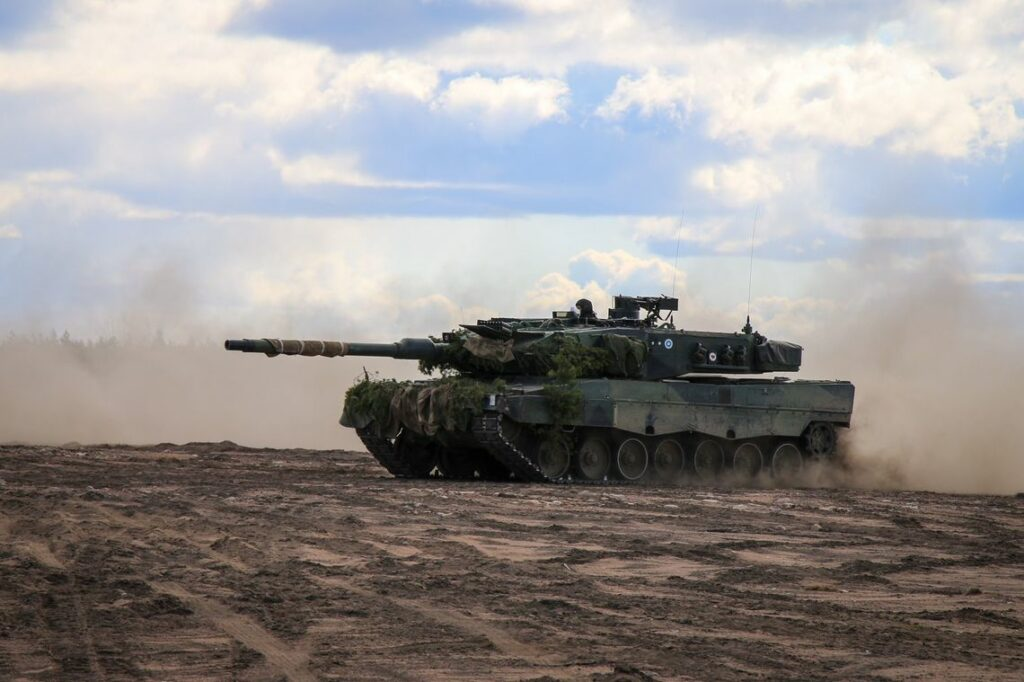